Etablissement LOGO
Merci de décrire votre équipe aujourd’hui, historique, évolution
Ancienneté dans le G2RC 
Nombre d’ETP par métier
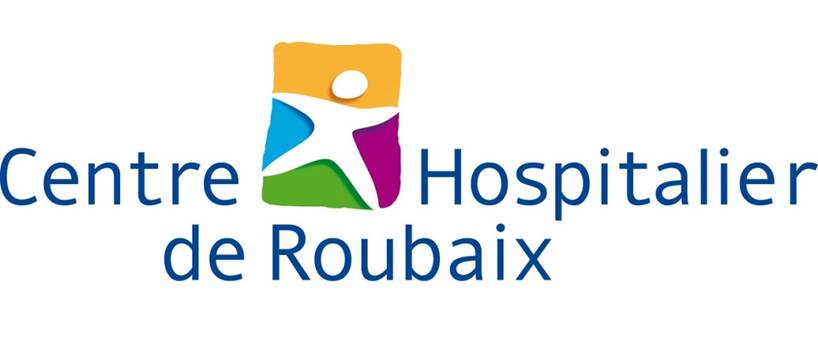 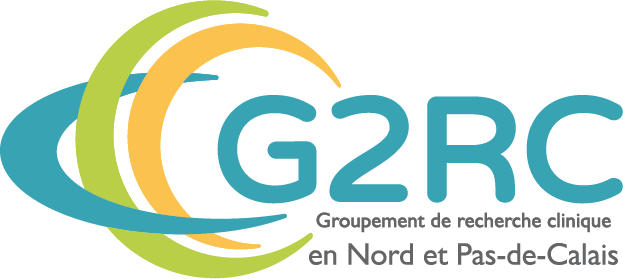 Journée des ARC G2RC, 23/11/2023, CH de Roubaix
Type d’activité Investigation / Promotion 
Études institutionnelles ou industrielles
Cancer / hors cancer
Vos services les plus impliqués en recherche 
et/ou
un équipement particulier / une organisation originale pour la recherche
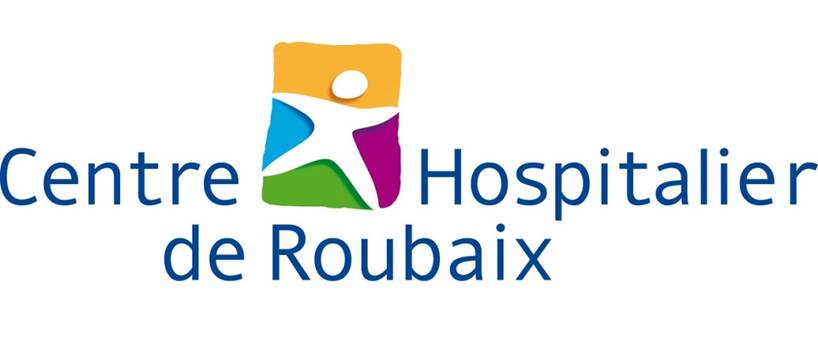 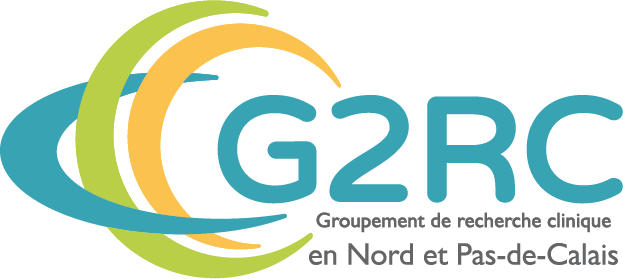 Journée des ARC G2RC, 23/11/2023, CH de Roubaix
Diapositive optionnelle, par exemple une (des) photo(s) de votre équipe
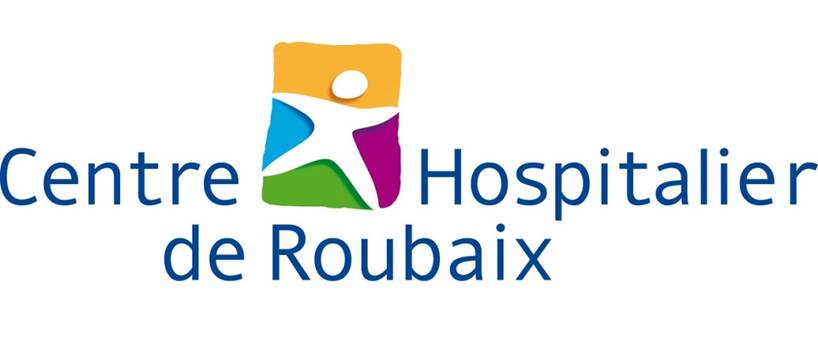 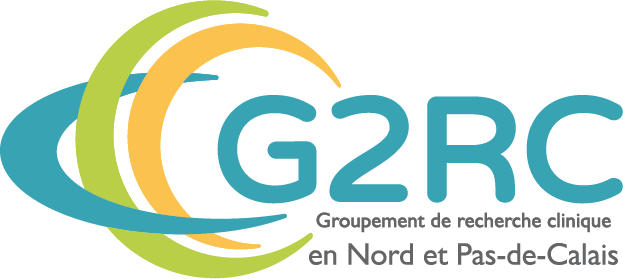 Journée des ARC G2RC, 23/11/2023, CH de Roubaix